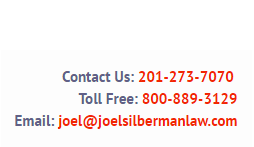 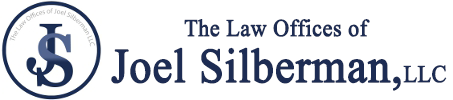 Sex Offender Registration
According to the Sex Offender Internet Registry Law, certain sex offenders need to register as a sex offender.
 


This information is made available on the internet to facilitate public access to information about persons who have committed a sex offense, to enable you to take appropriate precautions to protect yourself and those in your care from possible harm.
Sex Offender Registration Requirements :
An individual who has been convicted of any of the following sex crimes is required to register as a sex offender: 

 Sexual conduct with a minor
 Sexual assault
 Sexual assault of spouse
 Molestation of a child or continuous sexual abuse of a child
 Infamous crimes against nature
 Lewd and lascivious acts
 Indecent exposure and public sexual indecency
Sex Offender Registration Requirements:
Taking a child for the purpose of prostitution
Sexual exploitation of a minor
Incest
Kidnapping, aggravated assault, murder, unlawful imprisonment, and burglary
Failure to register as a sex offender
Violation of Sex Offender Registration statutes
Penalty for Failure to Register as Sex Offender :
Failure to register as sex offender is a third degree crime. 
If convicted, the offender can be jailed for 3 to 5 years.
Sex Crime Defense Lawyer in New Jersey :
If have been charged with failure to register as sex offender, contact sex crime attorneys at The Law Offices of Joel Silberman, LLC.
We can guide you through this process.
Contact Us:
Law Offices of Joel Silberman, LLC
Sex Crime Attorneys
Address: 549 Summit Avenue
Jersey City, NJ 07306
Phone: (800)-889-3129
Email: joel@joelsilbermanlaw.com 
Website: www. joelsilbermanlaw.com